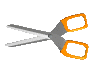 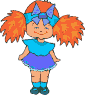 Урок технологии.
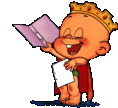 Шерстяная его шубаСострижём и тётя ЛюбаИз неё спрядёт нам пряжуКофту и носки мне свяжетУ него рога, крутыеСловно в кольца завитыеСколько у него кудряшекКто же это? Наш …
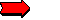 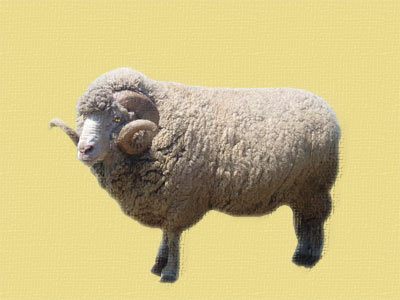 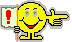 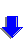 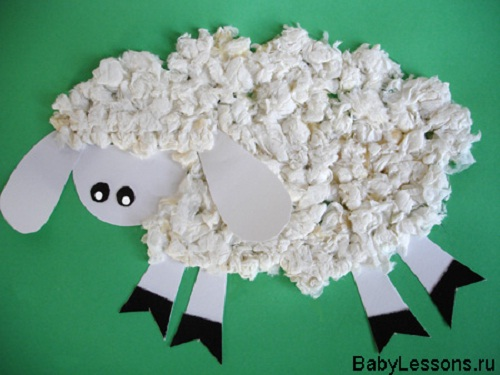 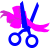 Нам понадобятся: - белый картон;- чёрная бумага;- белая салфетка;- ножницы;- клей;- шаблоны.
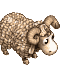 1. По шаблону вырезать на белом картоне силуэт барашка. 2. На чёрной бумаге обвести и вырезать глаза и копыта.3. Из белой салфетки накрутить среднего размера кружочки.
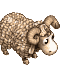 1. На белый картон без клея расположить глаза, копыта и кружочки из салфеток.2. Как только всё получится и вы будете уверены в своей работе, приступайте наклеивать все детали.
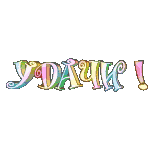 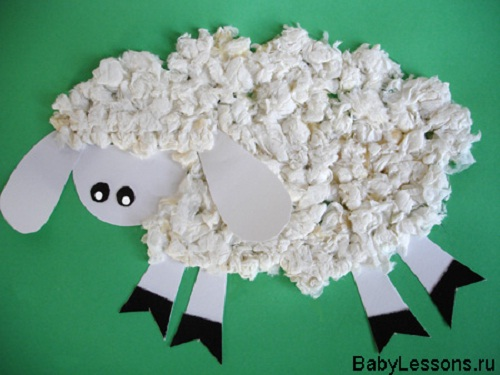